PKC 2025
Stateless Deterministic Multi-Party EdDSA Signatures with Low Communication
Qi Feng1, Kang Yang2, Kaiyi Zhang3, Xiao Wang4, Yu Yu3,6, Xiang Xie5,6
1Wuhan University, 2State Key Laboratory of Cryptology, 3Shanghai Jiao Tong University, 
4Northwestern University, 5rimus Labs, 6Shanghai Qi Zhi Institute
This Paper
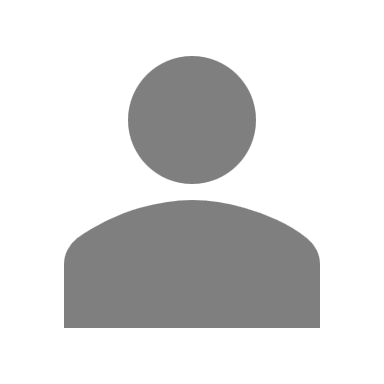 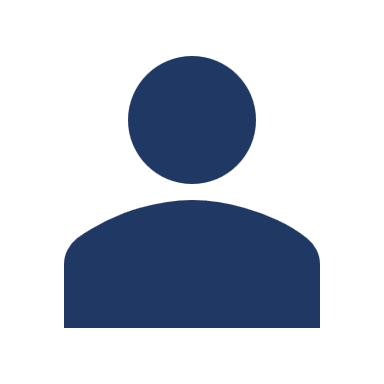 Core Challenge
IT-MAC over Group
VOLE-based ZK for Boolean circuits
Multi-Verifier ZK
Multi-Verifier ZK
BatchCheck
In the MV setting
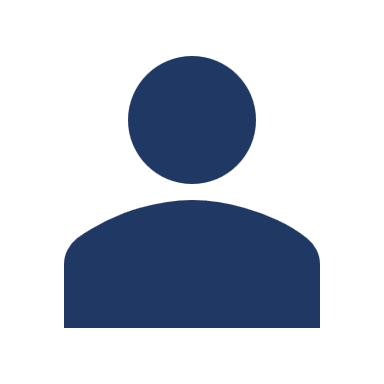 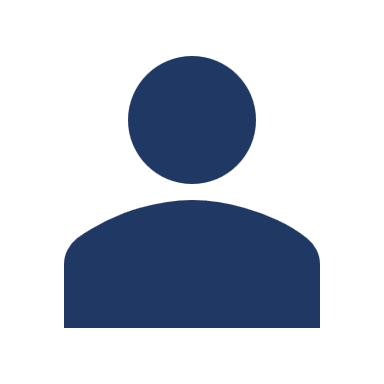 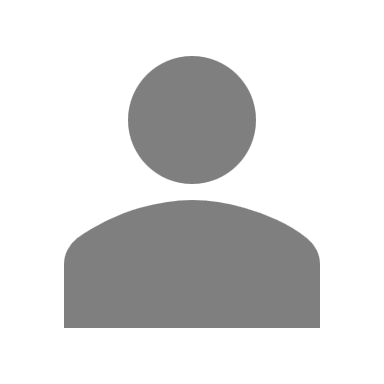 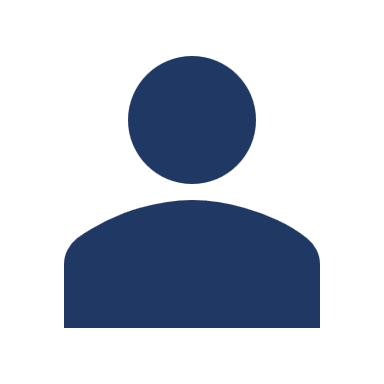 Verifiers
Prover
Multi-Verifier BatchCheck
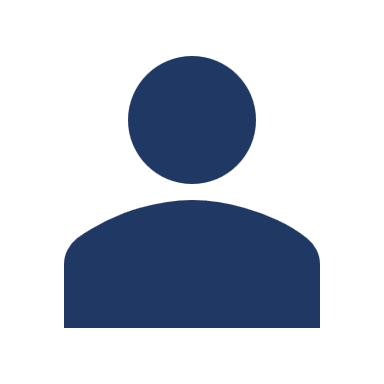 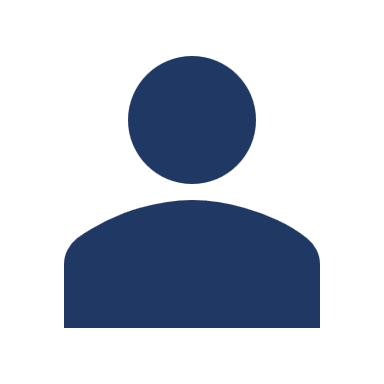 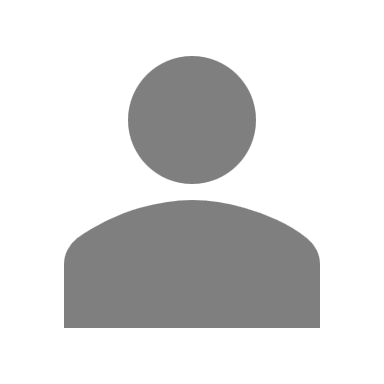 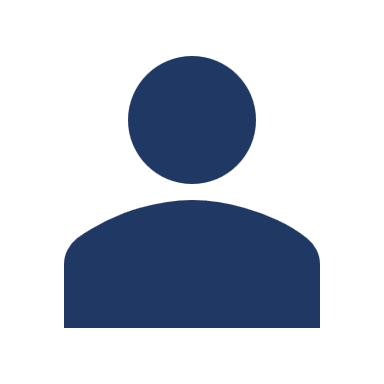 Verifiers
Prover
Our approach: polynomial batchcheck inspired by Mac’n’Cheese of [BMRS’21]
Multi-Verifier BatchCheck
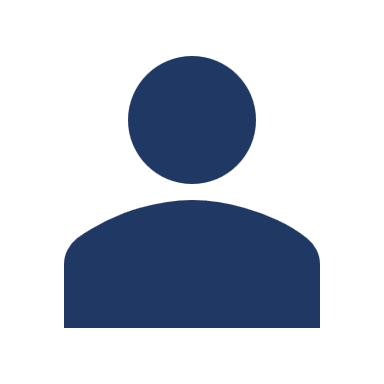 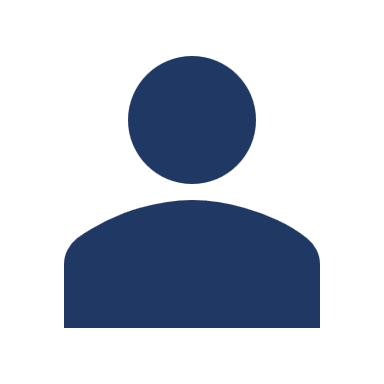 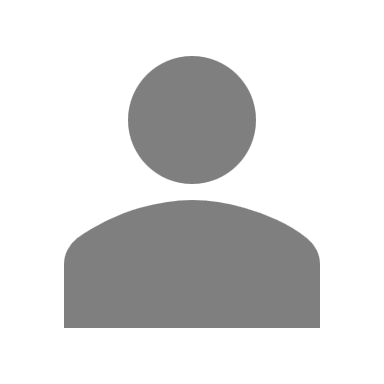 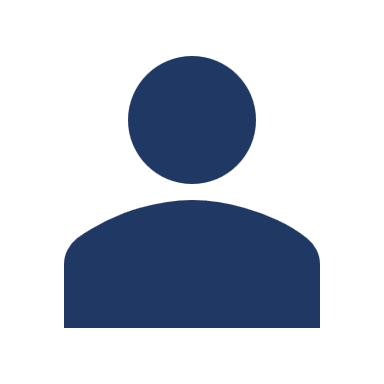 Verifiers
Prover
How to deterministic?
Core Challenge
IT-MAC over Group
VOLE-based ZK for Boolean circuits
Multi-Verifier IT-MAC over Group
Provable Nonce Derivation
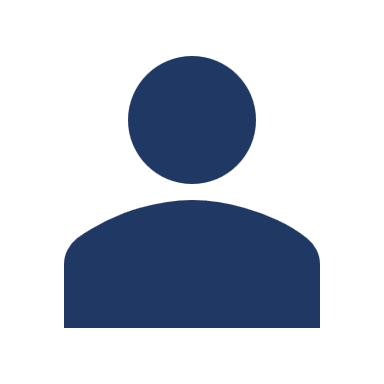 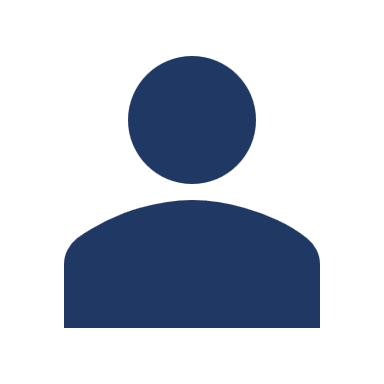 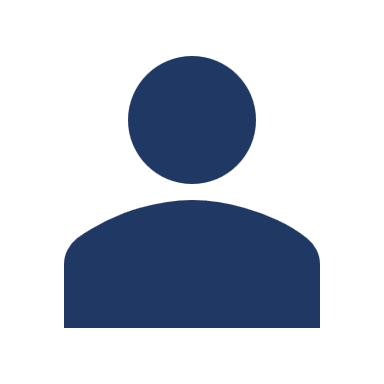 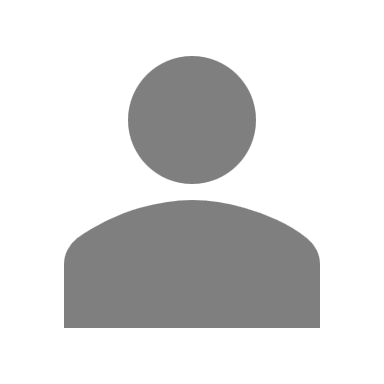 Verifiers
Setup
Prover
Online
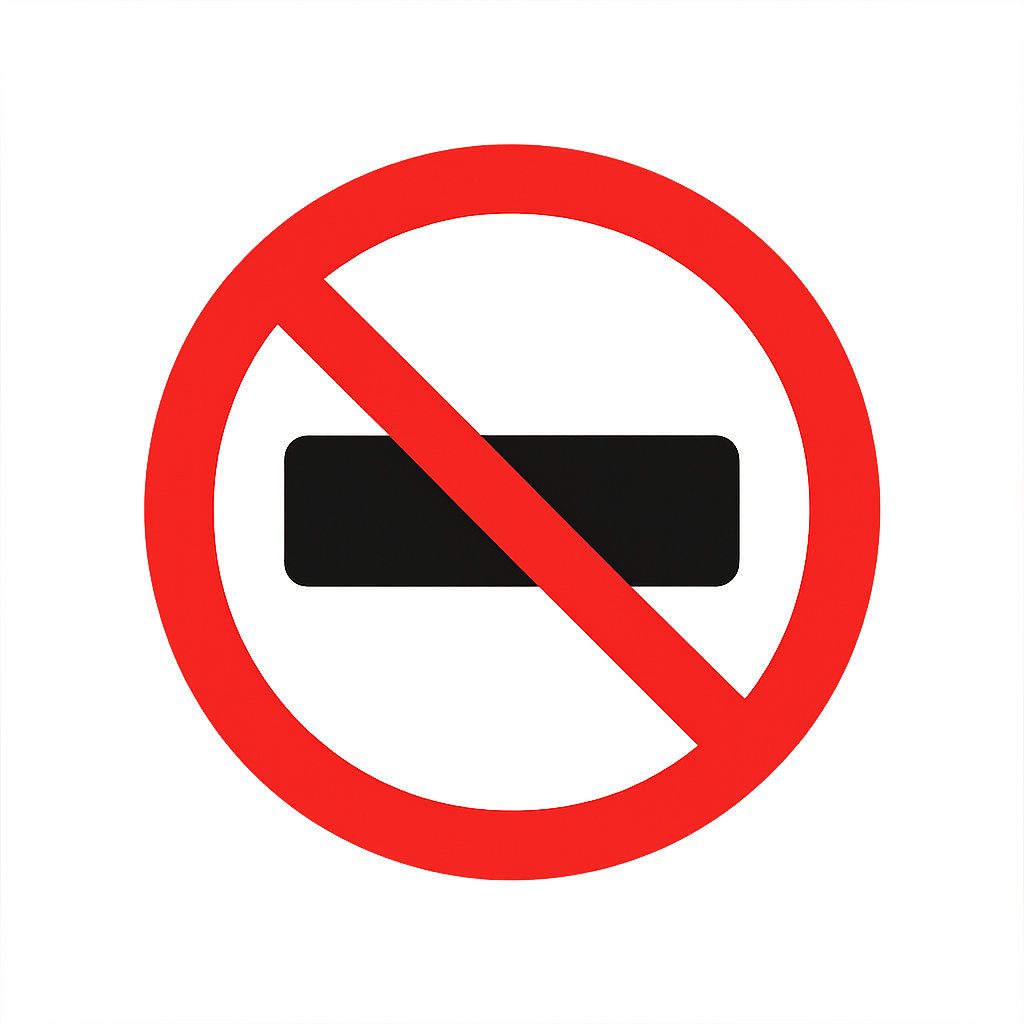 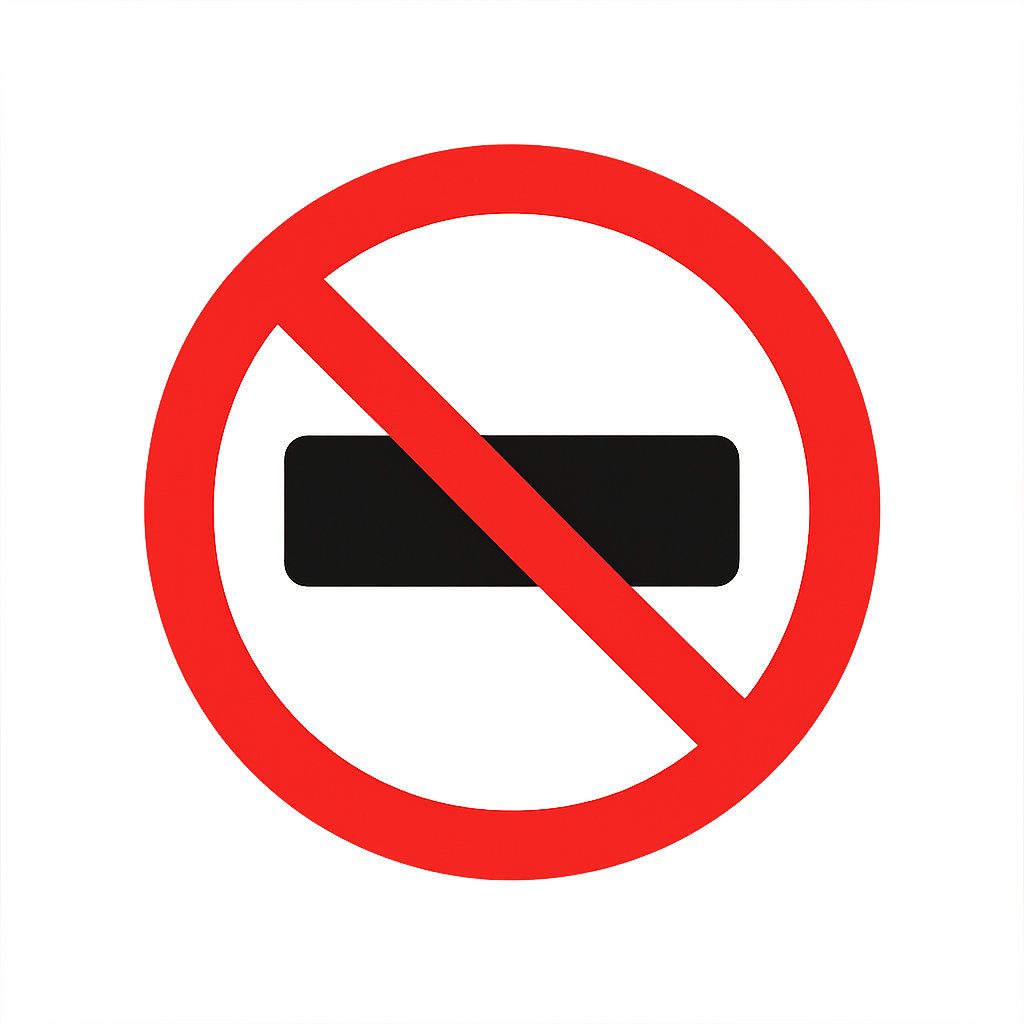 “open and check”
Provable Nonce Derivation
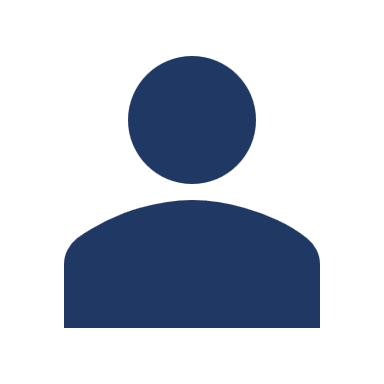 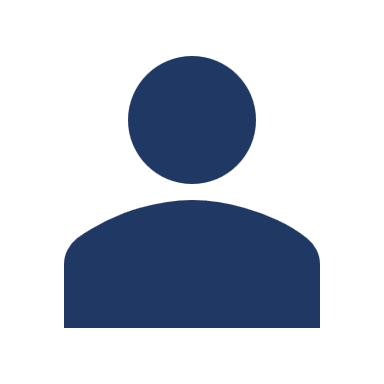 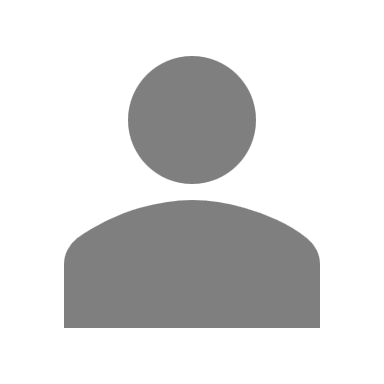 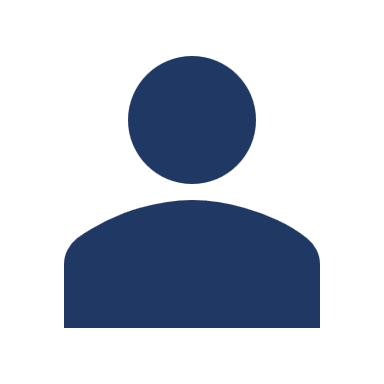 Verifiers
Prover
Sacrifice-based consistency check [KelOrs16]
Conversion Subprotocol
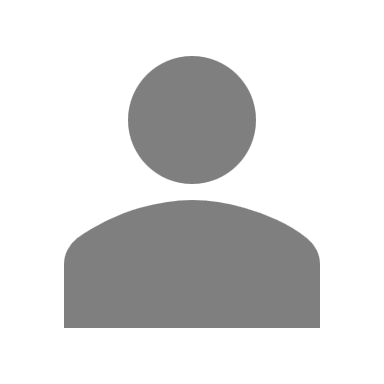 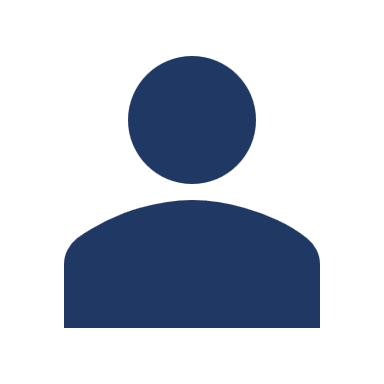 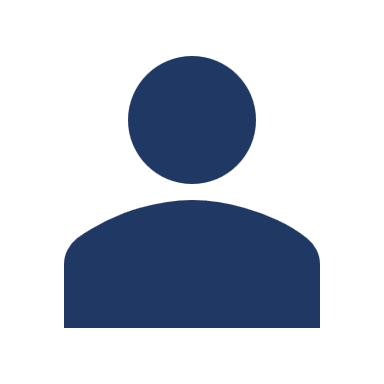 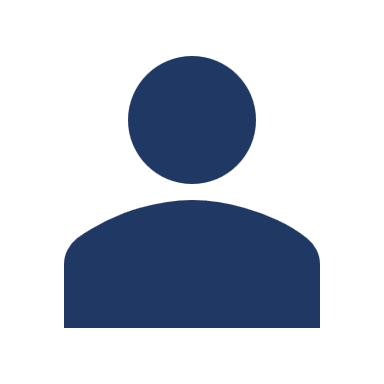 Prover
Verifiers
Core Challenge
IT-MAC over Group
VOLE-based ZK for Boolean circuits
Summary
We propose a stateless and deterministic multi-party EdDSA, in the assumption of all-but-one malicious corruption. 
Support standard EdDSA PRF circuit (e.g., SHA512)
Low communication costs:
Comm.: improve communication costs compared to [GKMN’21].
Rounds: match regular threshold Schnorr (3 rounds).
See the paper for concrete cost analysis and details.
PKC 2025
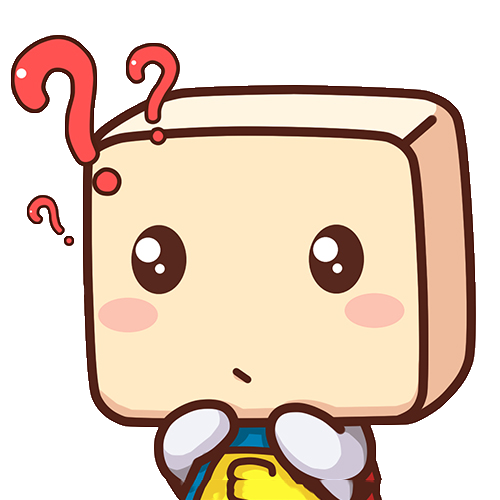 Thanks！
fengqi.whu@whu.edu.cn
https://eprint.iacr.org/2024/358